Qualificando o Programa de Puericultura com Atenção à Saúde da Criança de 0-72 meses na ESF  Poço  Botuporã - BA
Neuza Santana Araújo Oliveira
Orientador: Gustavo Giacomelli Nascimento
Introdução
Caracterização do Município de Botuporã-BA:
11. 162 mil habitantes (IBGE, 2010);
Sudoeste do estado da BA;
Unidades de saúde:
1 Centro de Saúde
4 equipes de ESF; 1 sede 3 zona rural;
1 equipe SAMU;
1 CAPS
Introdução
Caracterização da UBS do Poço:
1 equipe de ESF com Saúde Bucal;
249 famílias cadastradas;
874 usuários;
Sem apoio do NASF;
64 crianças de 0-72 meses;
23 crianças acompanhadas.
anterior a intervenção
Introdução
Importância:
Nº de Consultas de Puericultura  MS;
Os primeiros cuidados ao recém-nascido;
O teste do pezinho e as patologias relacionadas;
 Imunizações programadas, campanhas;
Importância da amamentação/ outros alimentos;
Os cuidados de higiene com as crianças;
Introdução
Importância:
Acompanhamento das medidas antropométricas;
A necessidade de interação social;
Como prevenir as doenças da infância; 
Como evitar acidentes na infância.
Objetivo Geral
Melhorar a atenção à Puericultura
Objetivos Específicos
1. Ampliar a cobertura da puericultura.
2. Melhorar a qualidade do atendimento à criança.
3. Mapear as crianças de risco pertencentes à 
área de abrangência.
4. Realizar ações de promoção à saúde e de alimentação saudável.
Metodologia
Ações realizadas
Eixo de Organização e Gestão do Serviço
 Cadastro de crianças de 0-72 meses;
 Organização da demanda através de agendamento;
 Realização de busca ativa;
 Realização de visita domiciliar para a puérpera 
e o recém-nascido;
 Definição das atribuições;
Metodologia
Eixo de Organização e Gestão do Serviço
 Elaboração do material impresso;
 Vinculação das imunizações com a puericultura;
 Organização dos materiais para realização das ações;
 Realização de preenchimento do questionários e fichas.
Metodologia
Eixo Avaliação e Monitoramento
 Monitoramento e avaliação mensal das metas estabelecidas.
Metodologia
Eixo Engajamento Público
 Esclarecimento à comunidade e aos pais ou 
responsáveis sobre a atenção à saúde da criança na UBS;
 Orientação aos pais ou responsáveis sobre o 
aleitamento materno, importância da puericultura, 
curva do crescimento, teste do pezinho, 
vacinas e avaliação de risco.
Metodologia
Logística da Intervenção
 Adotou-se o Protocolo de Saúde da Criança do Ministério da Saúde _ MS 2002;
 Reformulação da ficha espelho de puericultura e 
a organização da sala de vacina;
 Divulgação do projeto para a equipe;
 Organização da agenda com a recepcionista;
Metodologia
Logística da Intervenção 
 Busca ativa pelos ACS;
 Redirecionando as unidades satélites;
 Captação na UBS através dos prontuários;
 Capacitações da equipe  principalmente os ACS;
 Realização de palestras educativa com as mães e responsáveis;
 Consulta de puericultura.
Resultados
Objetivo 1:  Ampliar a cobertura da puericultura
Meta 1: Aumentar para 85% cobertura do programa de puericultura na UBS






Indicador: cobertura total 98,4%
Resultados
Objetivo 2: Melhorar a qualidade do atendimento à criança
Meta 2:  Consulta de puericultura 0-72 meses







Indicador: 100% das crianças atendidas
Resultados
Meta 3: Monitorar o crescimento em 100% das crianças.
Indicador: Crianças curva de peso descendente ou    estacionária 7/63, 11,1%.
          Crianças com déficit de peso 6/63 – 9,5%;
          Crianças com excesso de peso 3/63 – 4,8%;
Resultados
Meta 4: Garantir o registro de peso na última consulta na ficha-espelho para 100% das crianças.







Indicador: Crianças com registro de 
peso 60/63 – 95,2%
Resultados
Meta 5: Vacinar 100% das crianças de acordo calendário de vacina.







Indicador: 100% das crianças foram
 vacinadas
Resultados
Meta 6: Realizar teste do pezinho em 100% das crianças até 7 dias de vida.







Indicador: 100% das crianças realizaram
 teste do pezinho
Resultados
Meta 8: Realizar suplementação de ferro em 100% das crianças atendidas entre seis e 18 meses.
Indicador: crianças atendidas 13/13 100%
Meta 7: Avaliar o desenvolvimento neurocognitivo em 100% das crianças atendidas.
Indicador: Avaliados  62/63, 98,4%
Resultados
Objetivo 3: Mapear as crianças de risco da área de abrangência
 Meta 1: Realizar avaliação de risco em 100% das crianças
 




Indicador: Crianças com avaliação de 
risco 16/63 – 25,4%
Resultados
Objetivo 4: . Realizar ações de promoção à saúde e de alimentação saudável
Meta 1: Colocar 100% das crianças para mamar na primeira consulta de puericultura;
Indicador: crianças colocadas para mamar 9/63 – 14,3%
Resultados
Meta 11: Promover aleitamento materno exclusivo até os seis meses a 100% das crianças nesta faixa etária 
Meta 12: Orientar a alimentação complementar a 100% das crianças após os seis meses de idade. 


Estas metas foram trabalhadas através de palestras, com os pais e responsáveis, e capacitação da equipe.
Discussão
Ampliação da cobertura da atenção às crianças;
 Padronização dos registros;
 Qualificação da consulta de puericultura;
 Impactos positivos para a equipe    discussões, novos conhecimentos, melhora na atenção, estimulo aos ACS;
Discussão
Impactos para a comunidade       crescimento e desenvolvimento saudável das crianças, maior vínculo com a equipe;
Adequar o atendimento a realidade local;
 Continuidade da intervenção      ajustes na 
planilha de coleta de dados.
Reflexão crítica sobre processo pessoal de aprendizagem e na implementação da intervenção
Expectativa     apoio da equipe dos usuários;
 Superação de dificuldades do dia-a-dia;
 Melhor prática profissional    vínculo;
 Desenvolvimento profissional e pessoal;
 Desafio das dificuldades reais de trabalho;
Reorganizar cronograma     superar obstáculos
 Comprometimento dos profissionais 
com a qualidade do atendimento;
 Superação    do conhecimento.
Momentos de intervenção
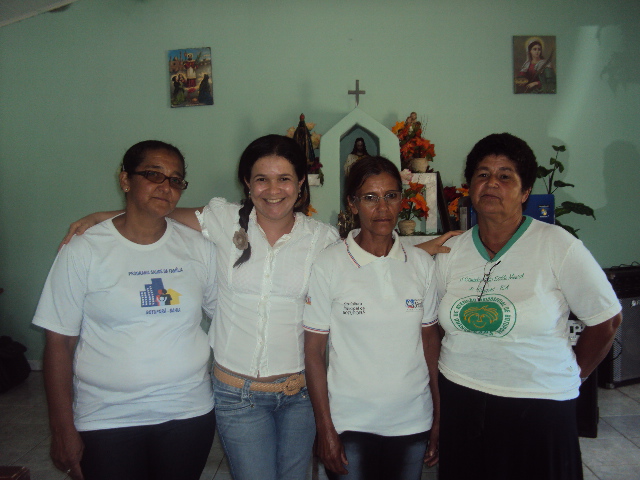 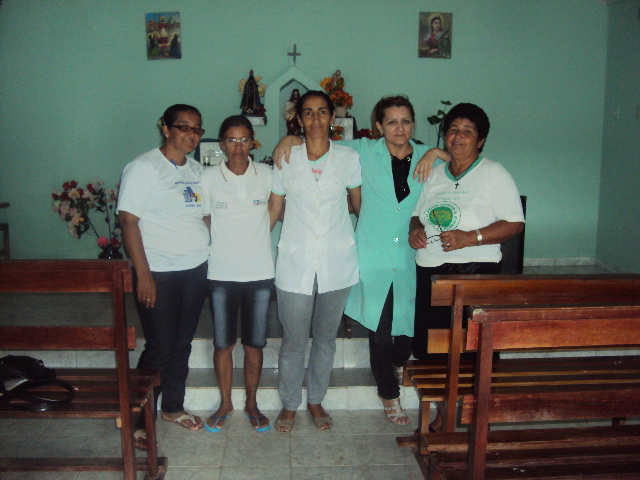 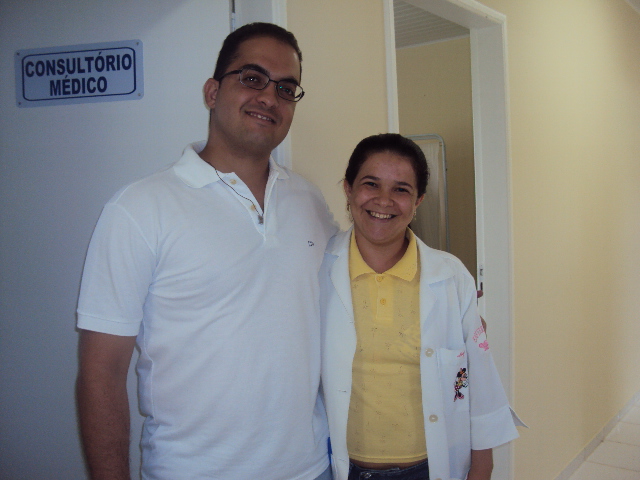 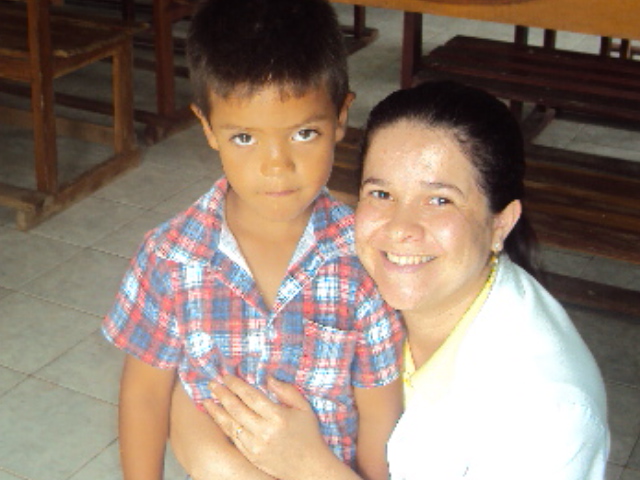 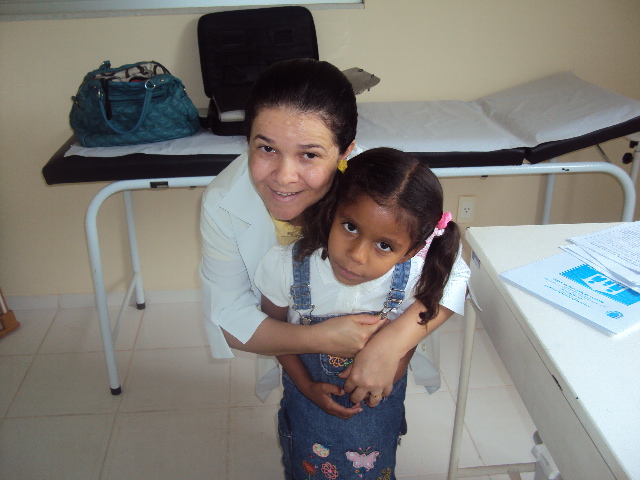 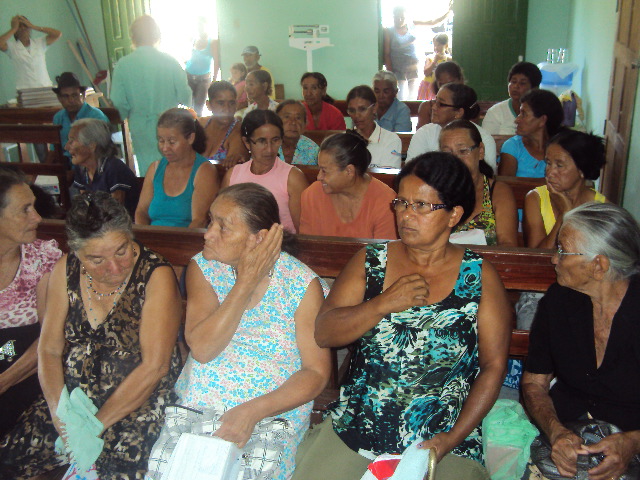 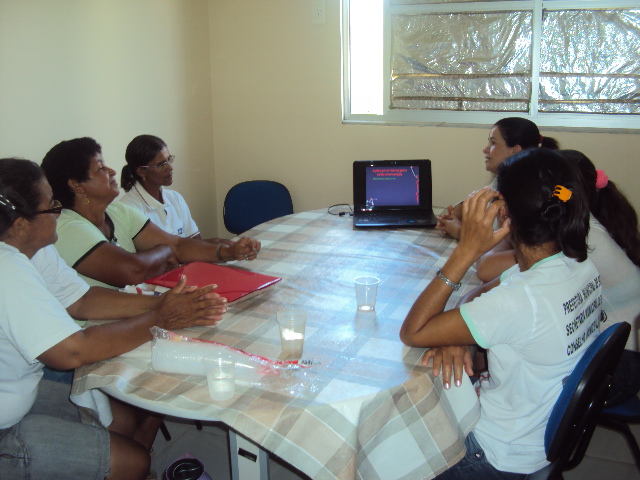